Обучение     грамоте
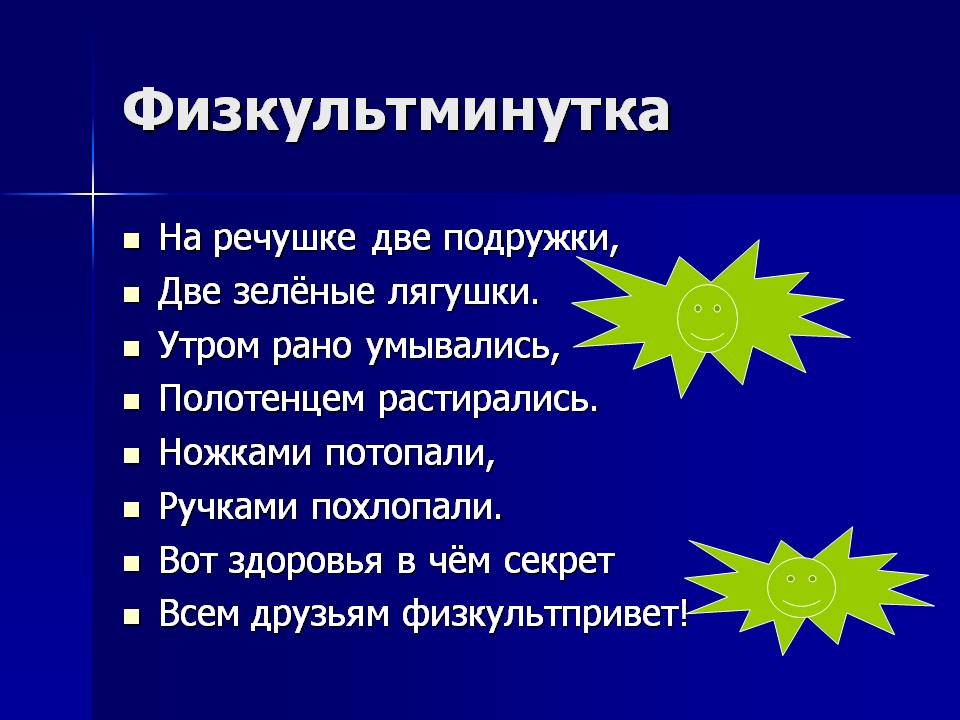 ПАЛЬЧИКОВАЯ ГИМНАСТИКА
Щука хищная, зубастая,
 Для лещей, плотвы опасная,
 Ищет, чем бы поживиться?
 Кто-то там, в воде резвится?
 Чей-то рядом хвост мелькает?
 Хвать? Тут щука не зевает!
 Но попалась на крючок – 
 Тащит щуку рыбачек!
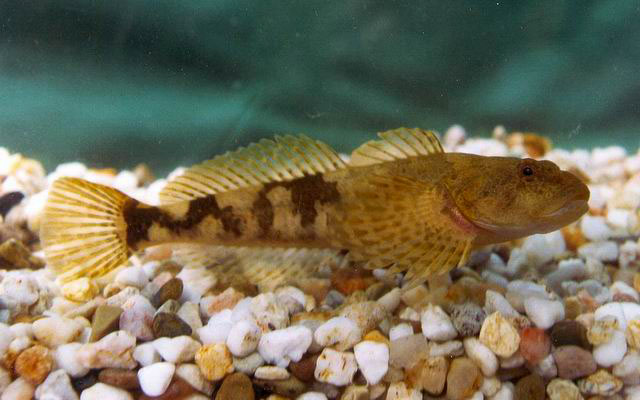 подкаменщик
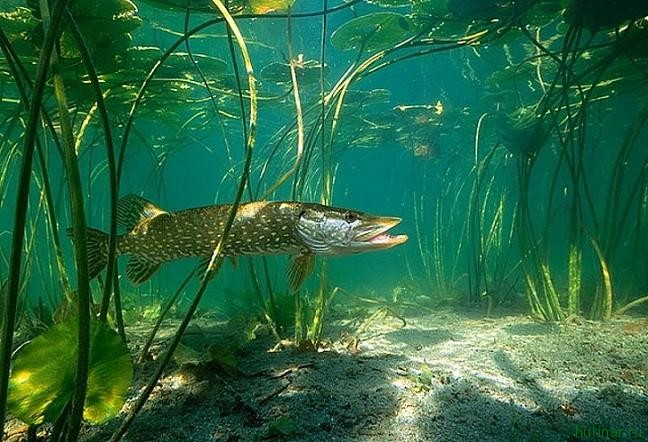 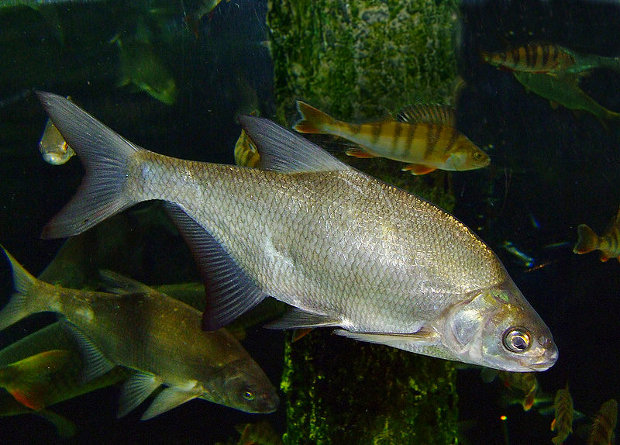 лещ
щука
СПАСИБО ЗА ВНИМАНИЕ!